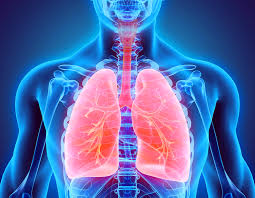 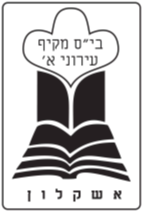 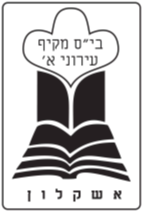 מערכת הנשימה
מגמת חינוך הגופני
מקיף עירוני א'
אשקלון
רכז המגמה-יואב עמרם
1
מערכת הנשימה
נשימה חיצונית
בשפת המדע, תהליך הנשימה נקרא חילופי גזים. 

תהליך זה מתרחש ברמת הגוף השלם ואנו חשים בחסרונו כאשר אנו סותמים את האף ואת הפה. 

בתהליך הנשימה נכנס אוויר לריאות ויוצא מהן בהרכב קצת שונה, שכן החמצן מועבר לתאים ומהריאות יוצא פחמן דו-חמצני.
נשימה תאית
גם בתאים מתרחשים חילופי גזים, כל תא קולט חמצן מן הדם ופולט אליו פחמן דו חמצני.

התאים הם אלו שצורכים את החמצן. החמצן מנוצל להפקת אנרגיה מחומרי המזון שמגיעים לתאים בתהליך המכונה נשימה תאית. 

כל התאים זקוקים לחמצן שכן בלעדיו הם אינם יכולים להפיק אנרגיה, אך הם אינם מסוגלים לקבל חמצן ישירות מהאוויר ולכן החמצן מגיע אל התאים הודות לפעולתן של מערכת הנשימה ומערכת הדם.
תפקידי מערכת הנשימה
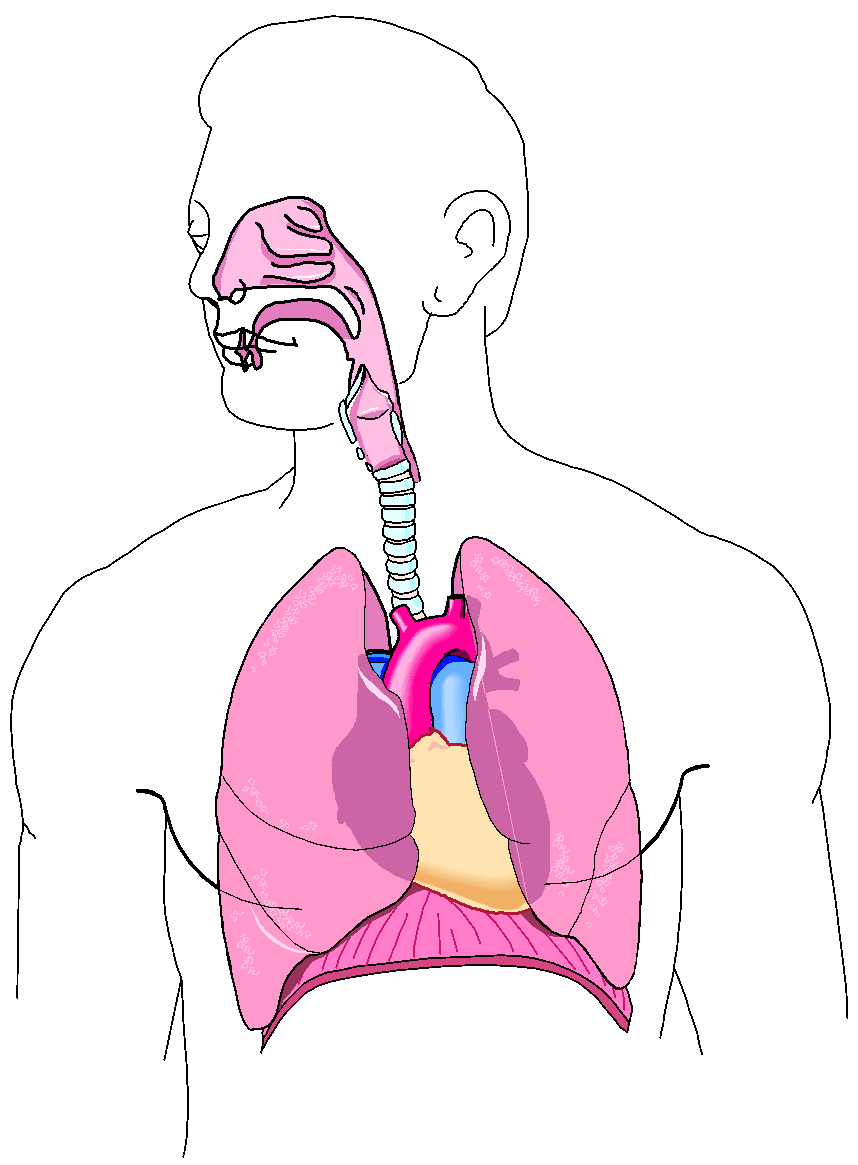 1.    אספקת חמצן- 2O
2. הרחקת הפחמן הדו- חמצני   2CO
3. שמירה על טמפ' הגוף
4          שמירה על מאזן חומצה ובסיס
האנטומיה של מערכת הנשימה
המבנה האנטומי כולל את:
 דרכי הנשימה, את הריאות ואת הנאדיות
א.  דרכי הנשימה כוללות:
1. הפה
2. חללי האף
3. גרון-בית הקול
4. קנה הנשימה
5. סמפונות ראשיים
דרכי הנשימה
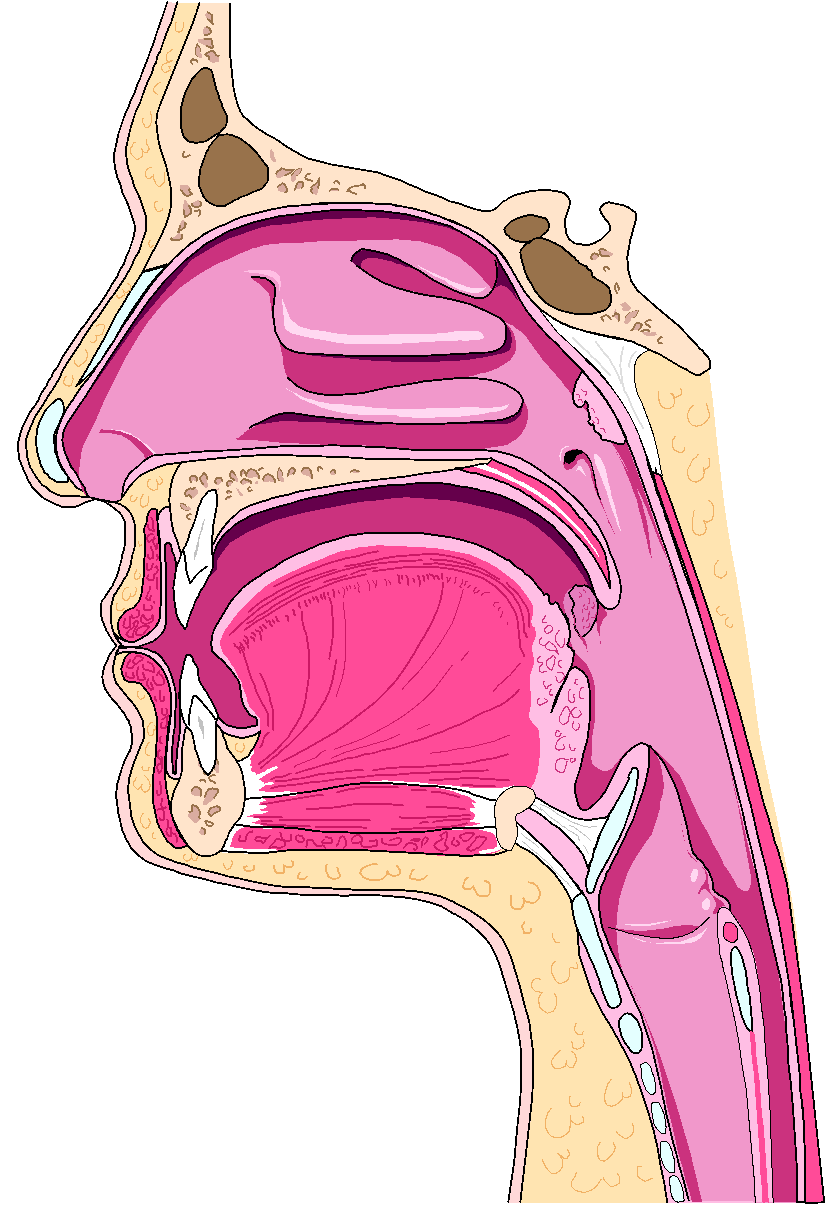 החך הקשה Hard Palate
חלל האף Nasopharynx
החך הרך  Soft Palate
חלל הפה Oropharynx
הלוע / Pharynx
הלשון    Tongue
מכסה הגרון Epiglottis
לסת תחתונה Mandible
המשך דרכי הנשימה
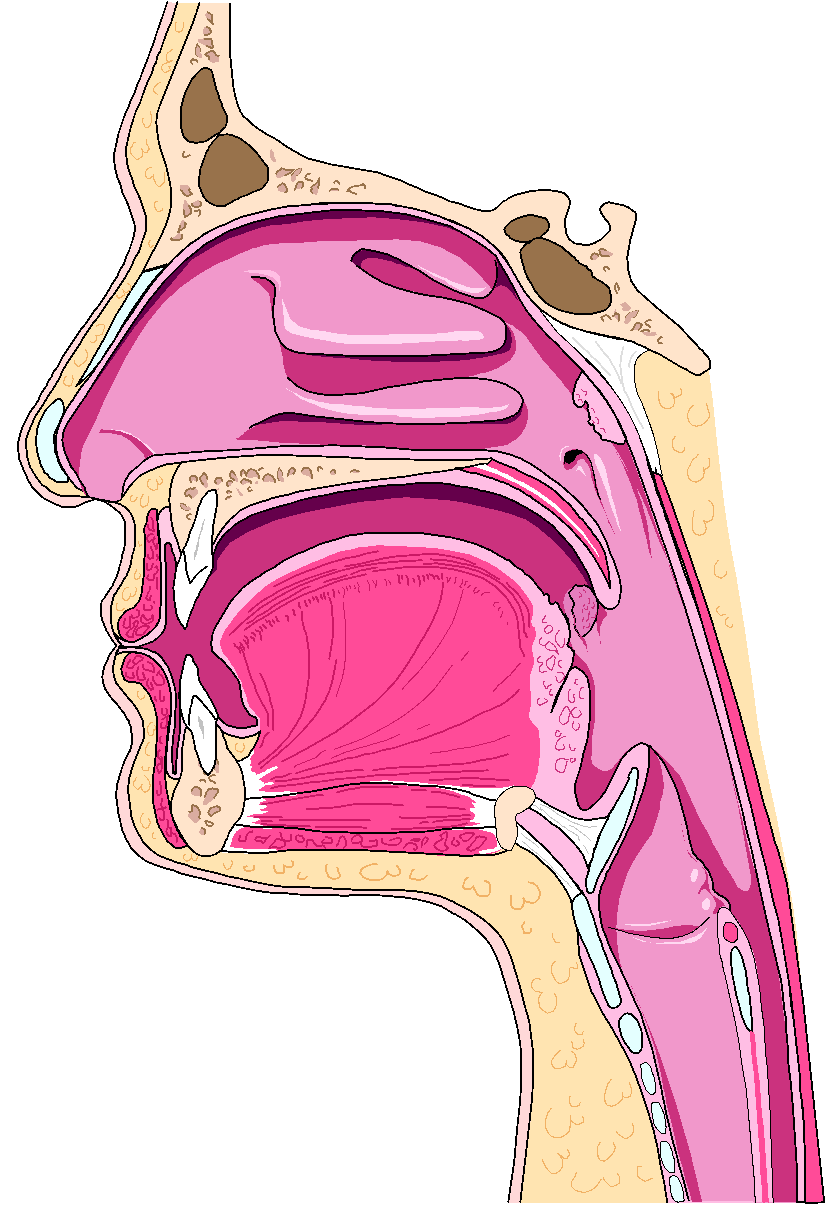 הלשון    Tongue
שקע אנטומיVallecula
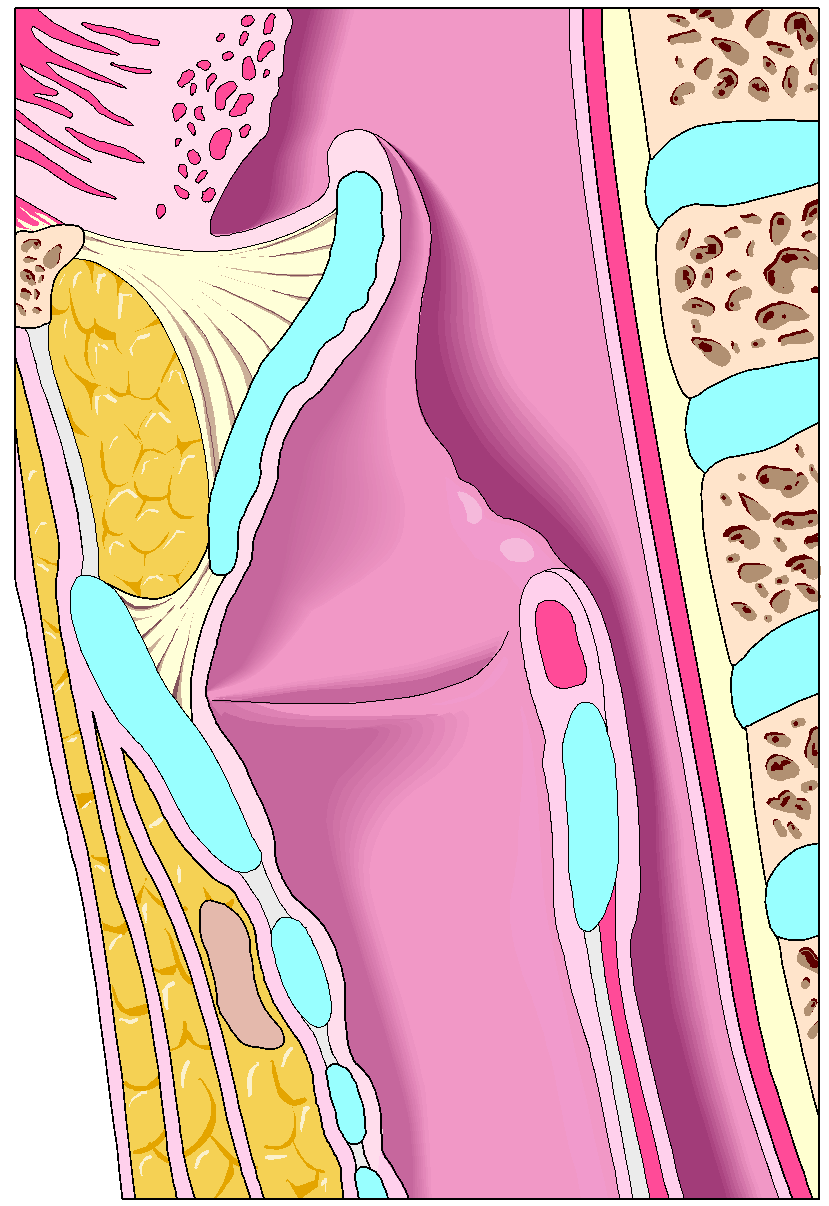 מכסה הגרון Epiglottis
תיבת הקול Larynx
קנה הנשימה Trachea
הענף הברונכיאלי
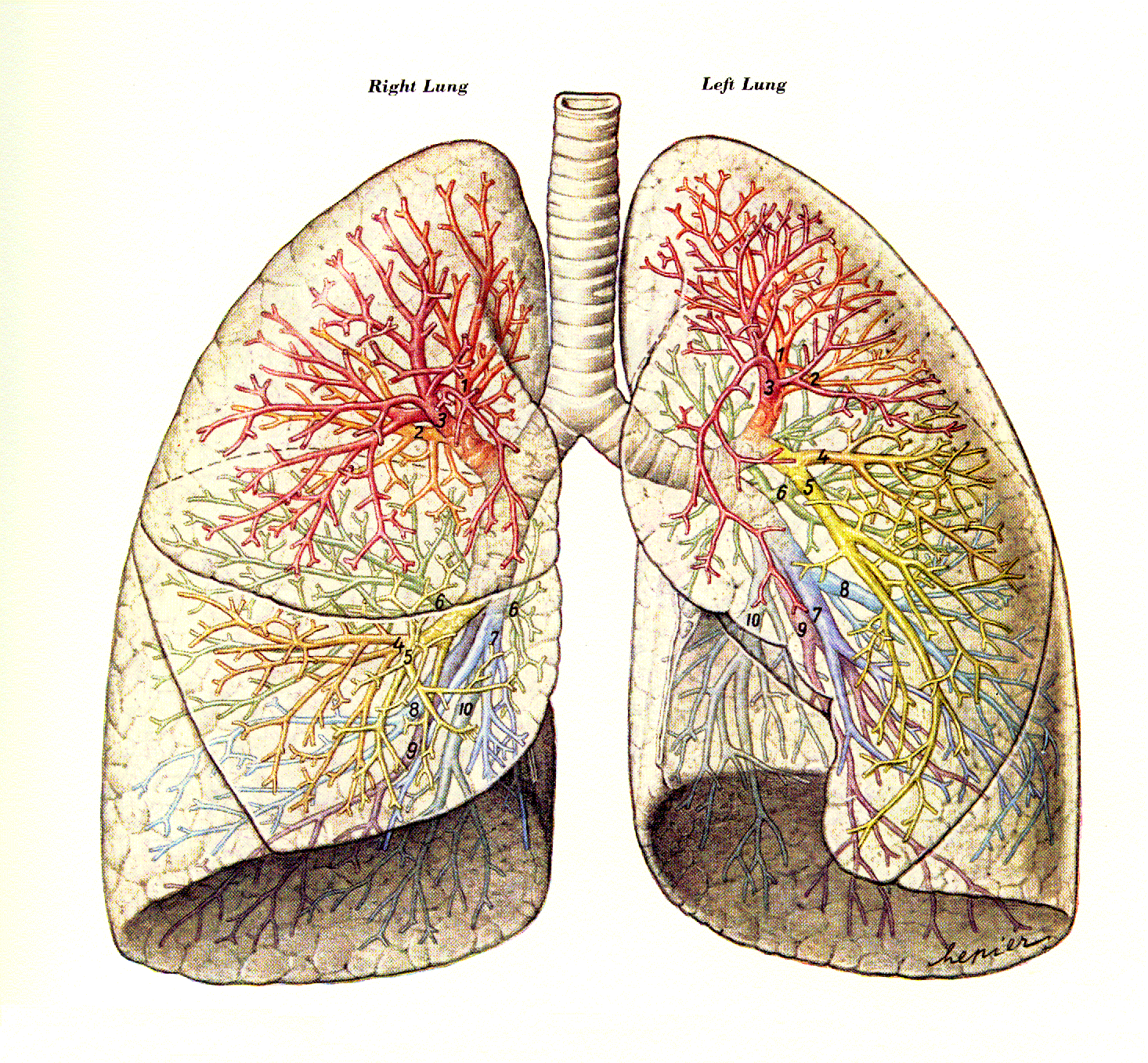 קנה הנשימה Trachea
סמפון שמאלי   Left Bronchus
סמפון ימני    Right Bronchus
סימפוניות Bronchioles
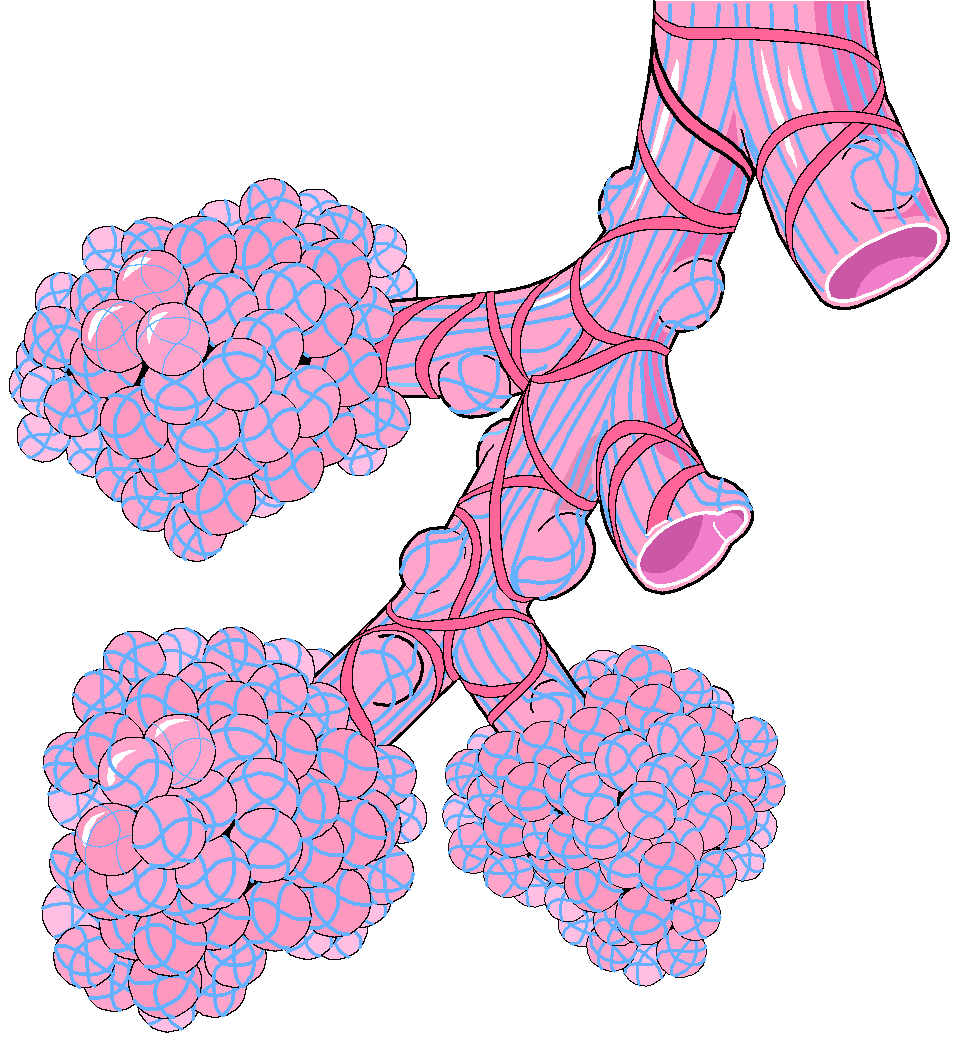 ריאה ימנית Right Lung
ריאה שמאלית Left Lung
נאדיות /  Alveolus
הריאות מחולקות לאונות /  Lobes
בריאה הימנית שלוש אונות
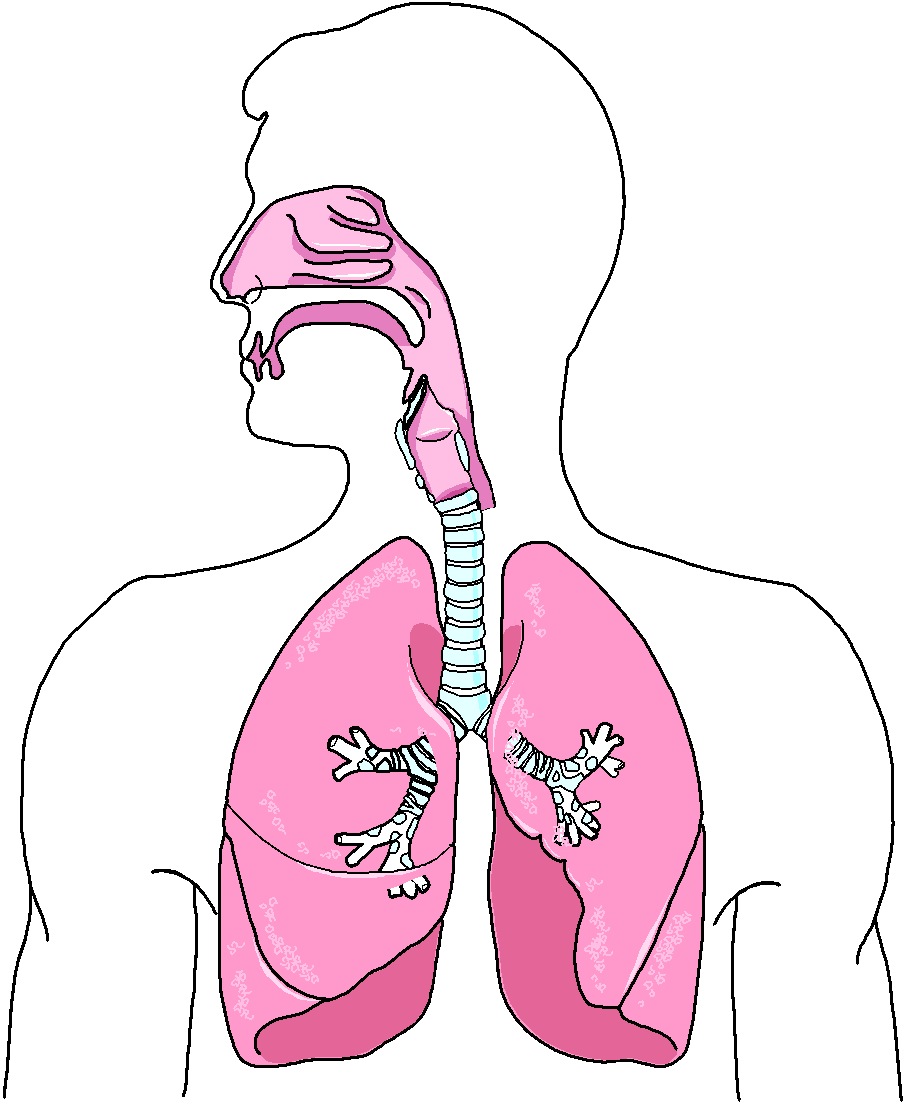 בריאה השמאלית שתי אונות
אונה עליונה Upper Lobe
אונה עליונה Upper Lobe
אונה אמצעית Middle Lobe
אונה תחתונה Lower Lobe
אונה תחתונה Lower Lobe
אברי עזר נשימתיים
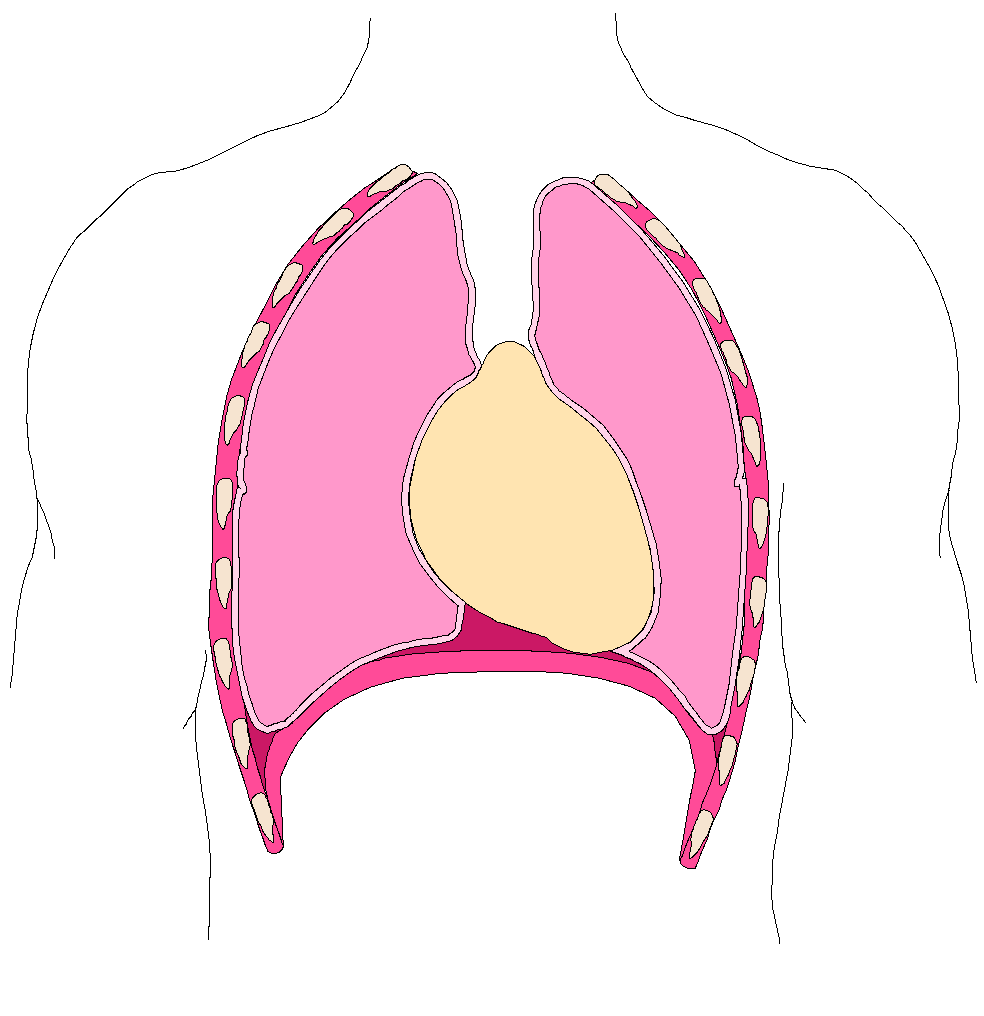 כלוב בית החזה Rib Cage
שרירים בין צלעיים Intracostal Muscles
עצם הבריח Clavicle
קרום הצדר החיצוני Parietal Pleura
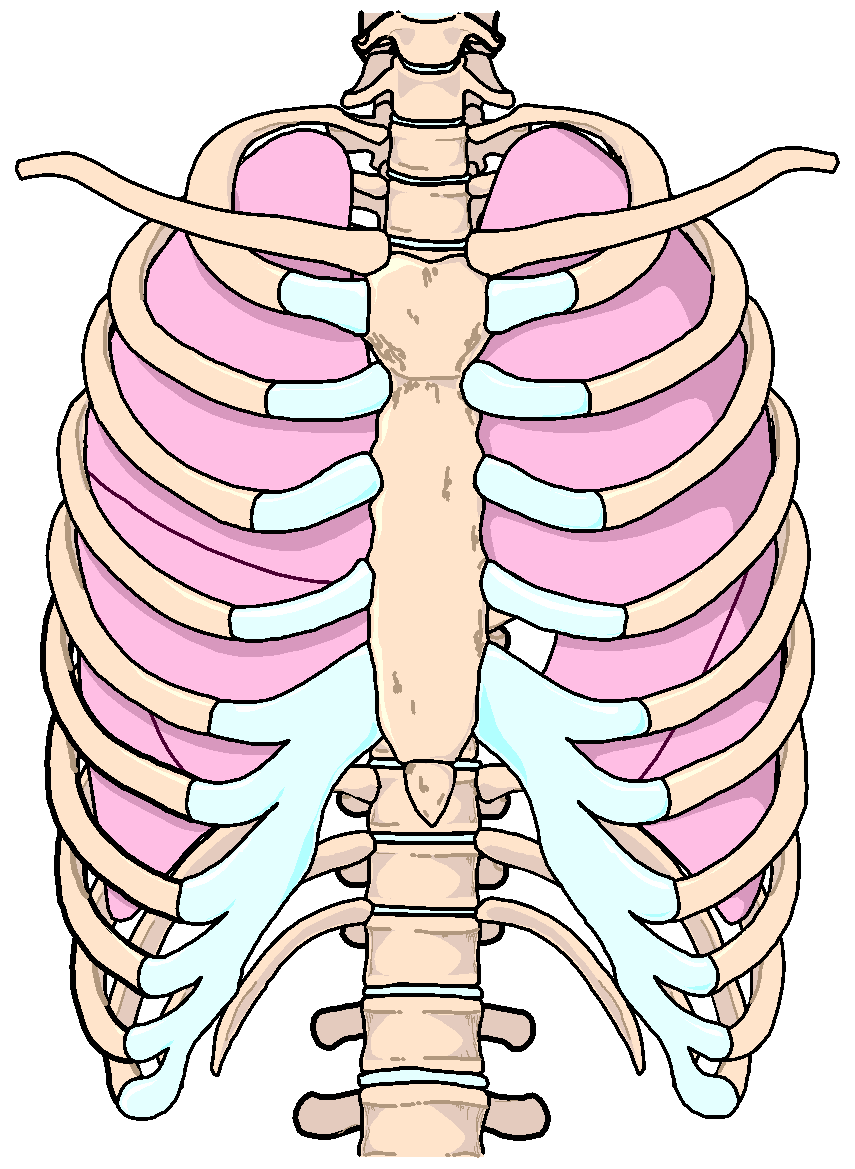 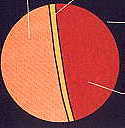 צלעות  Costal
קרום הצדר הפנימי Visceral Pleura
סרעפת Diaphragm
עצם החזה Sternum
נוזל Fluid
מכניזם הנשימה
מנגנון האוורור-המכאניקה של הנשימה
נשיפה- תהליך פסיבי (2/3 מאורך הנשימה(
שאיפה -תהליך אקטיבי (1/3 מאורך הנשימה(
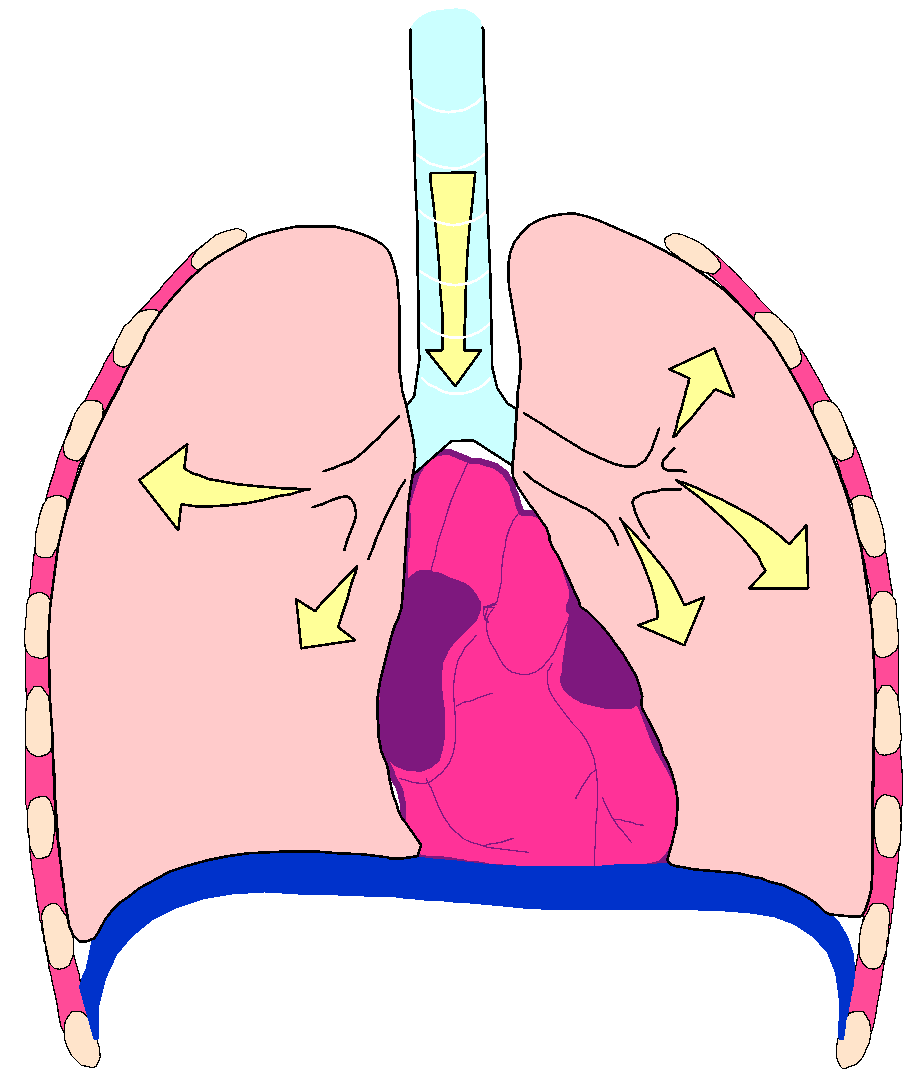 השרירים הבין צילעיים והסרעפת מתכווצים
השרירים הבין צלעיים והסרעפת מתרפים
בית החזה מתרחב
בית החזה והריאות מתכווצים
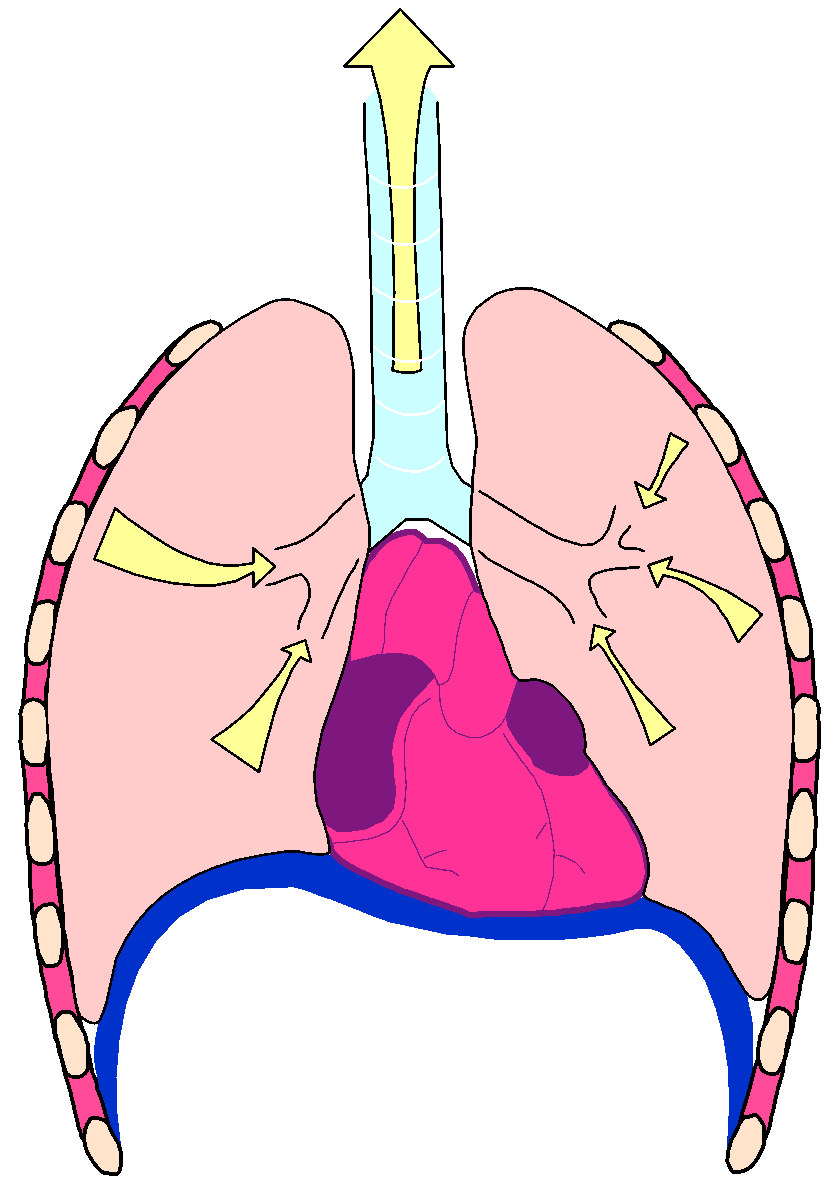 הריאות “ נמשכות” ומתרחבות עם בית החזה - עקב התת לחץ בין קרומי הפלאורה/צדר
הלחץ בריאות -  עולה
אוויר  ננשף מהריאות –הנשיפה מסתיימת ברגע שיש השוואת לחצים בין הלחץ האטמוספרי בתוך הריאה ללחץ האטמוספרי באוויר
הלחץ בריאות - יורד
אוויר נשאף לריאות-מסתיים ברגע שיש השוואת לחצים בין הלחץ האטמוספרי בתוך הריאה ללחץ האטמוספרי באוויר
המשך מכניזם הנשימה
נשימה מאומצת
במצבים של קושי בשאיפה או בנשיפה בזמן פעילות גופנית השרירים הבינצלעיים ושריר החזה יעזרו בפעולת השאיפה. 
בנשימה מאומצת השרירים הבינצלעיים  מתכווצים ומעלים את הצלעות מעלה בתנועה המכונה-"ידית הדלי"
נפחי הריאות והקיבולת
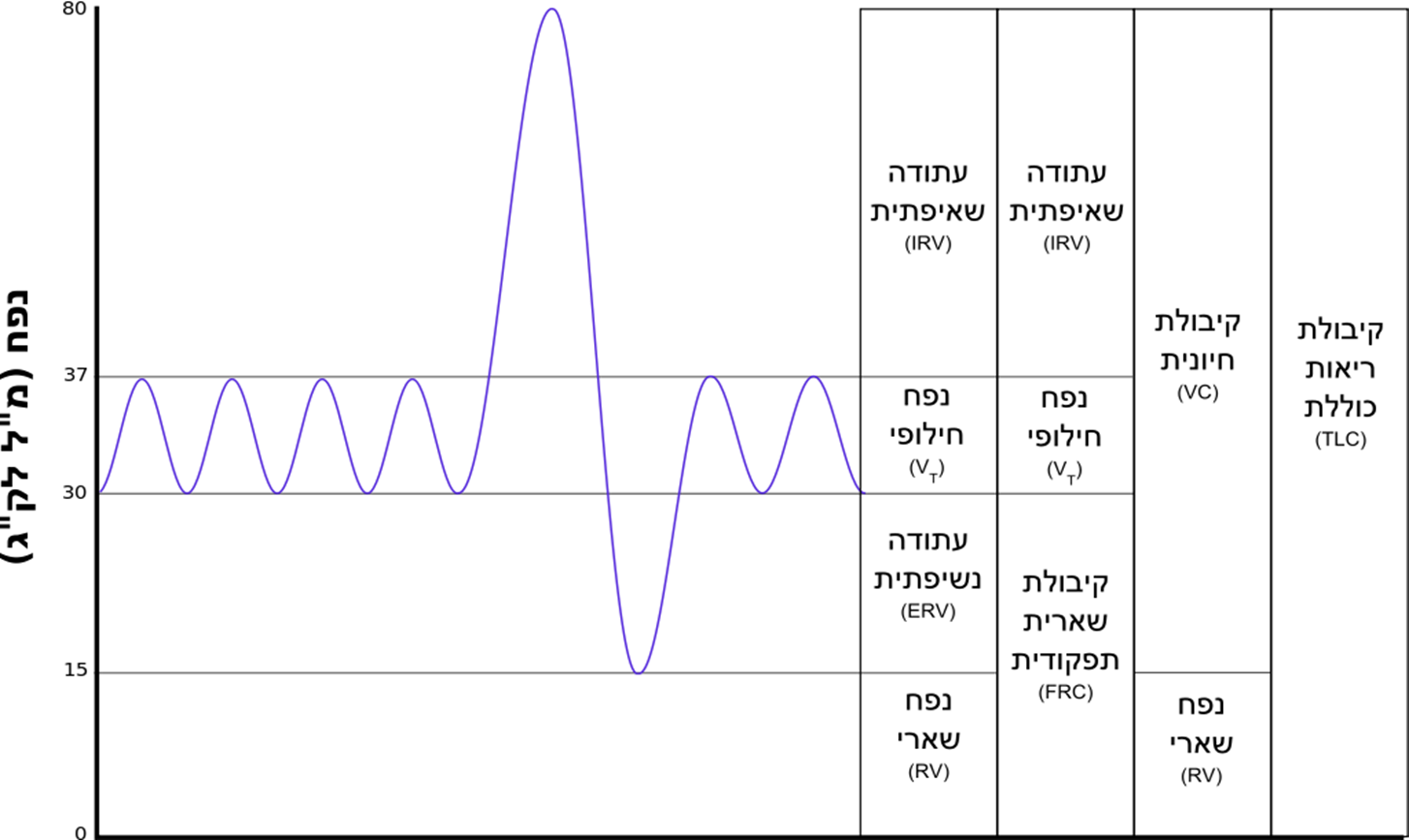 8   ערכים בנפחי נשימה
1.Tidal Volume  - TV נפח מתחלף - 
 נפח האוויר הממוצע הנשאף בנשימה שקטה. במצב מנוחה ערכיו
       נמצאים בטווח 0.4-1 ליטר
-IRV .2 נפח שאיפה רזרבי-
נפח האוויר שניתן לשאוף מסוף שאיפה רגילה.2.5-3 ליטר
-ERV .3 נפח נשיפה רזרבי-
נפח האוויר שניתן לנשוף מסוף נשיפה רגילה 1-1.5 ליטר
-RV .4 נפח שארית-
נפח האוויר שנשאר בריאות בתום נשיפה מרבית- 1200 מ"ל
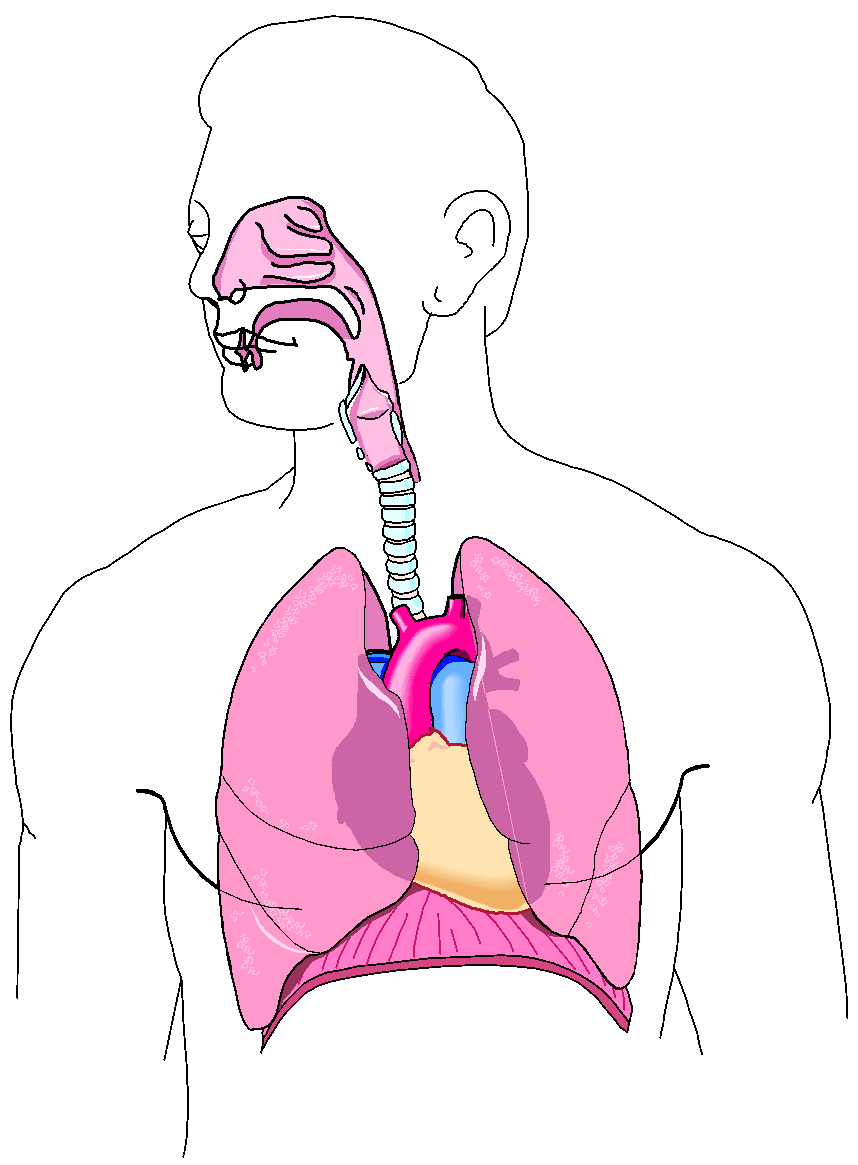 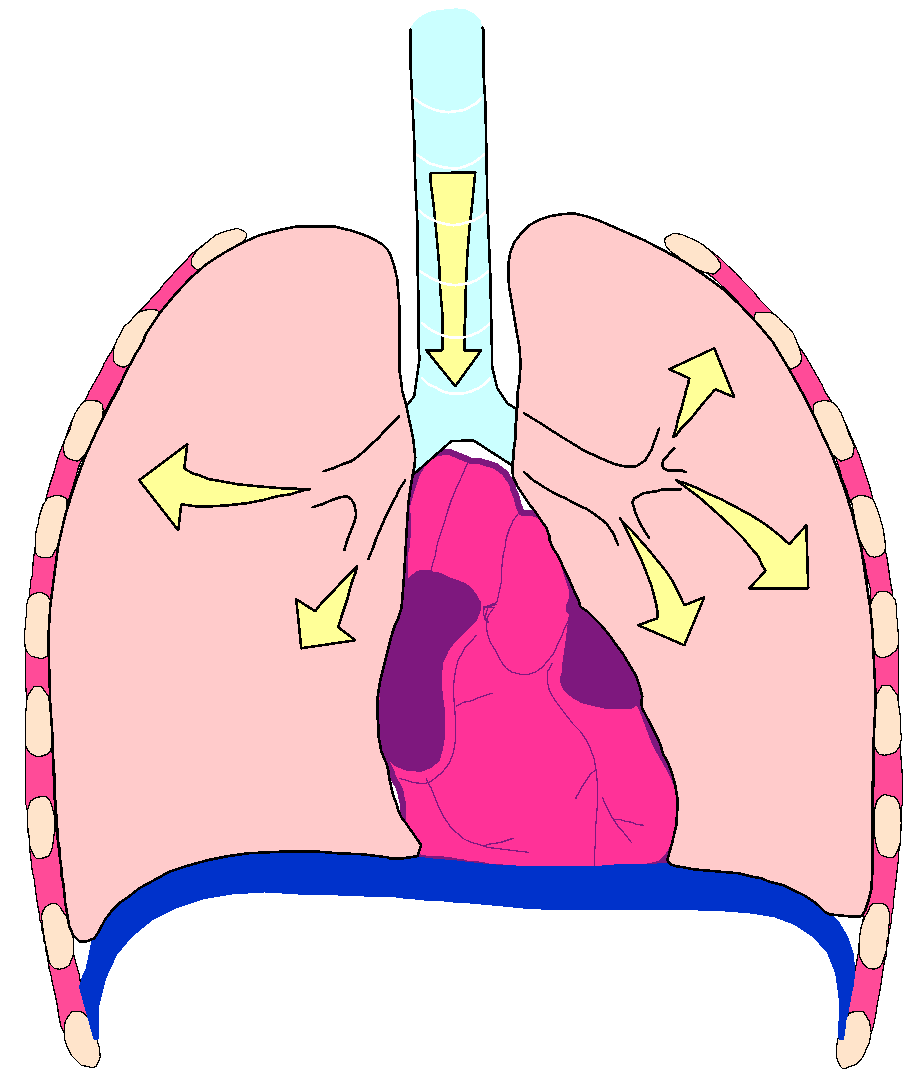 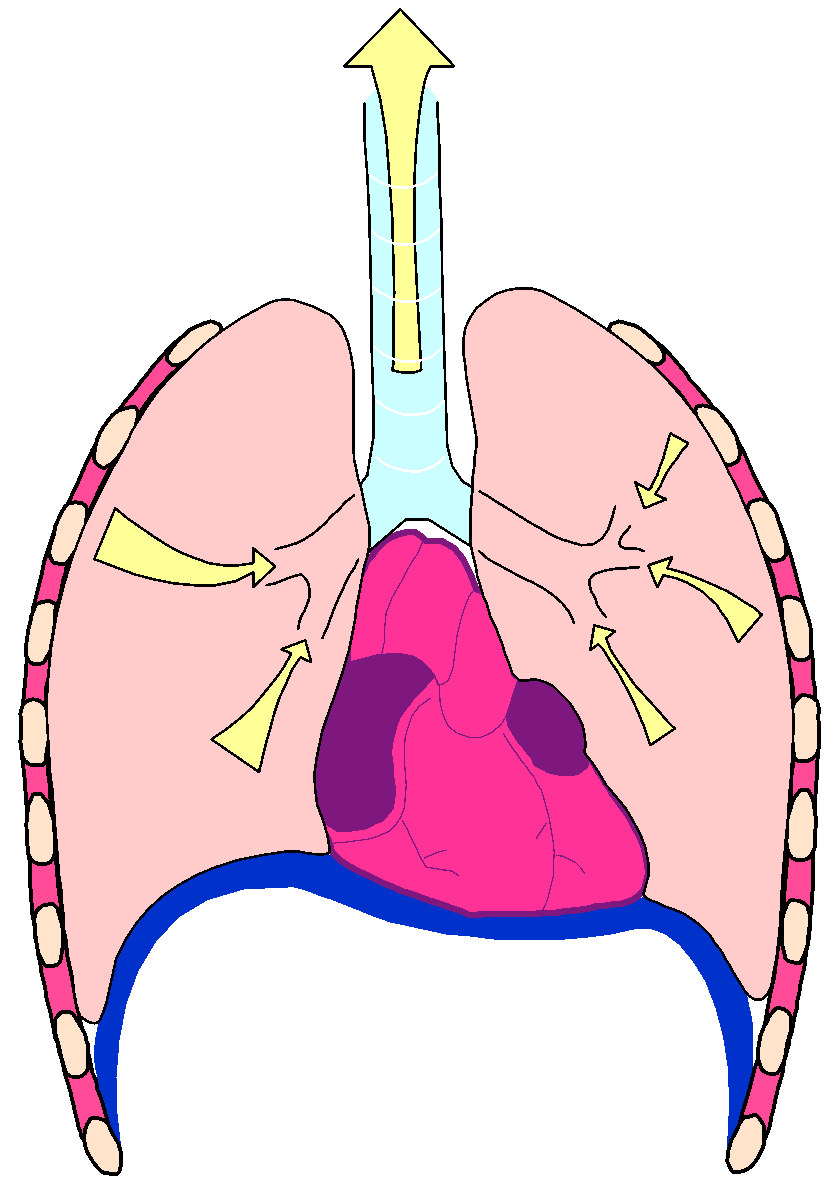 -TLC .5 קיבולת הריאה הכוללת
נפח האוויר המצוי בריאות בסוף שאיפה מאומצת
-FVC .6 קיבולת חיונית
נפח האוויר המרבי שניתן לנשוף מסוף שאיפה מרבית, 4-4.5 ליטר
-IC .7 קיבולת שאיפתית-
נפח האוויר המרבי שניתן לשאוף מסוף נשיפה רגילה, 3-3.5 ליטר
-FRC .8 קיבולת שארית תפקודית-
נפח האוויר שנשאר בריאות בתום נשיפה רגילה, 2.5  ליטר
נפחי הריאות של האדם תלויים בגיל, במין בגודל ובגזע.
ה-RV- נפח השארית נוטה לגדול עם הגיל.
ה-IRV-נפח השאיפה הרזרבי וה-ERV-נפח הנשיפה הרזרבי קטנים עם הגיל.
השינויים הללו עם הגיל נובעים מהירידה במרכיב האלסטי של הרקמה הריאתית.
אוורור הריאות
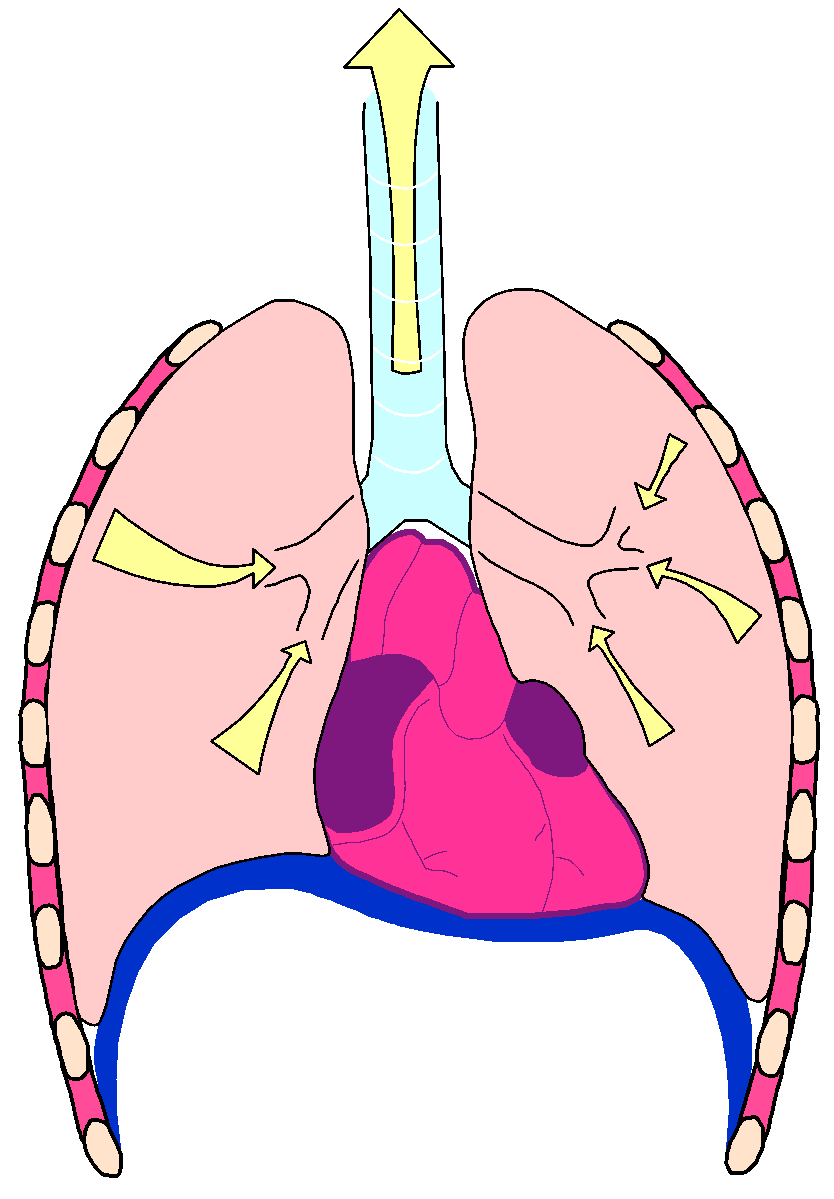 .1 אוורור הריאות במנוחה:

אוורור ריאתי( VE)-זוהי התנועה הרציפה והמחזורית של האוויר אל תוך הריאות ומחוצה להן.
אוורור הריאות במנוחה הוא 6-7.5 ליטר בדקה כאשר הנפח המתחלף(VT) הוא 0.5 והתדירות(F)  12-15 נשימות בדק'.

2. אוורור נאדיתי:

איוורור בועית הנשימה. הנאדייה מקשרת בין מערכת הנשימה למערכת הדם ודרכה נעשה תהליך חילוף הגזים. היא מעבירה O2 לכלי הדם וקולטת CO2 מהדם.
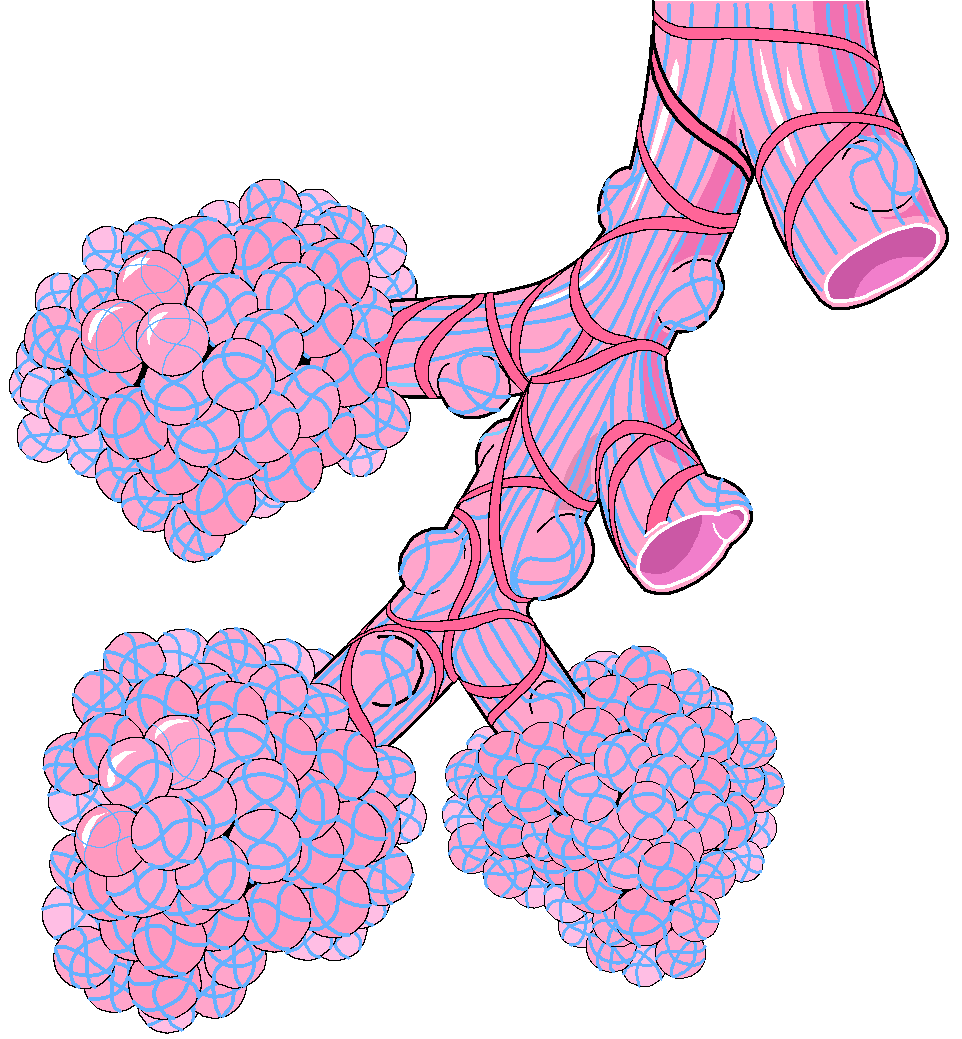 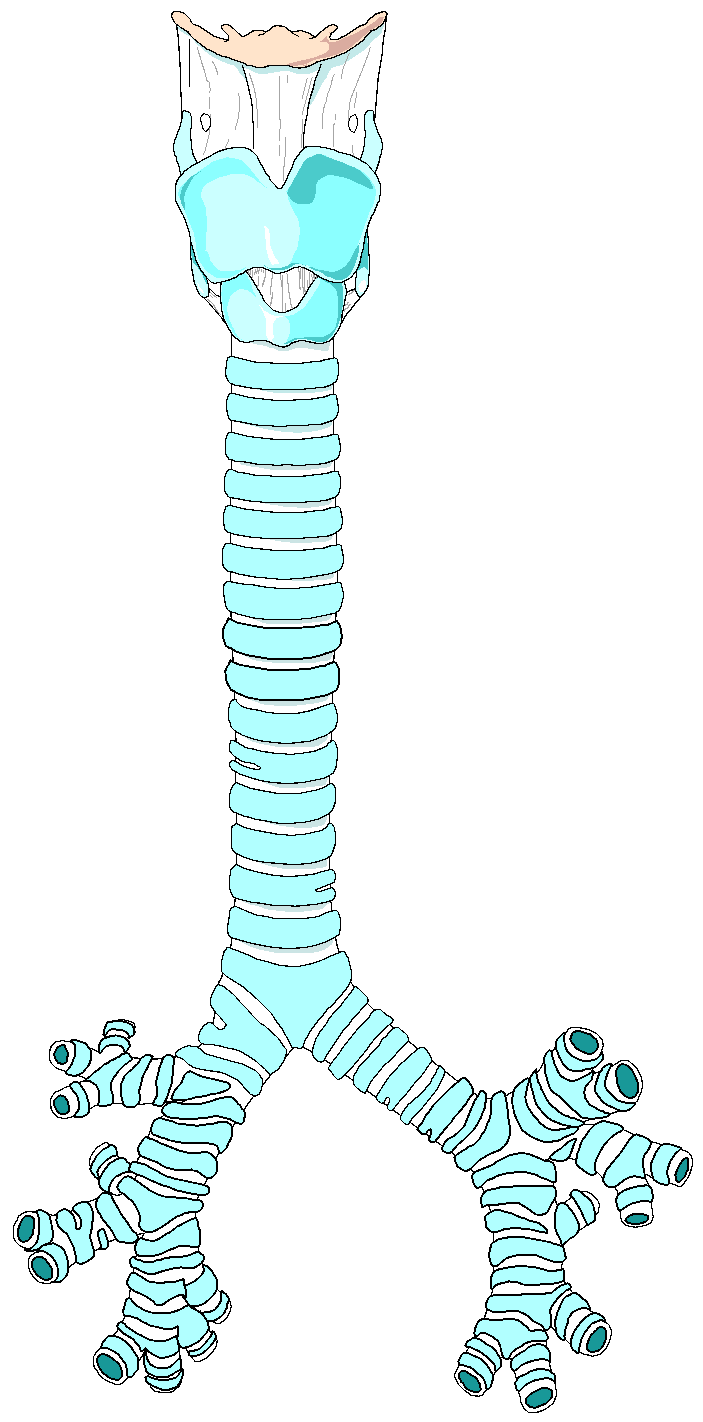 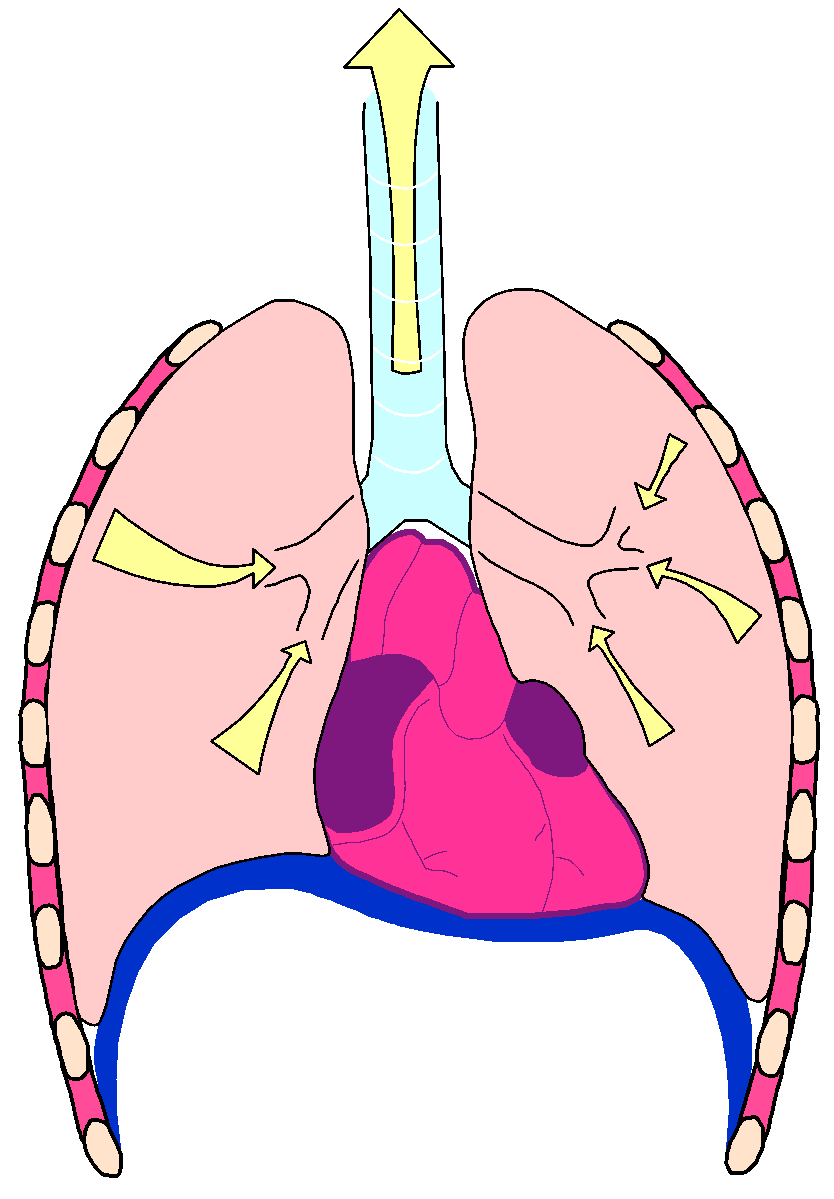 המשך אוורור הריאות
נפח מת אנטומי:
זהו נפח האוויר הכלוא בתוך דרכי הנשימה(קנה וסמפונות)
נפחו הוא כ-150 מ"ל. לפיכך, מתוך 500 מ"ל של VT(נפח מתחלף)
רק 350 מ"ל של אוויר יגיע לריאות ו150 מ"ל יישאר כנפח מת אנטומי
מה משפיע על תהליך העברת הגזים לנימי הדם הוא האוורור הנאדיתי ולא האוורור הראתי.
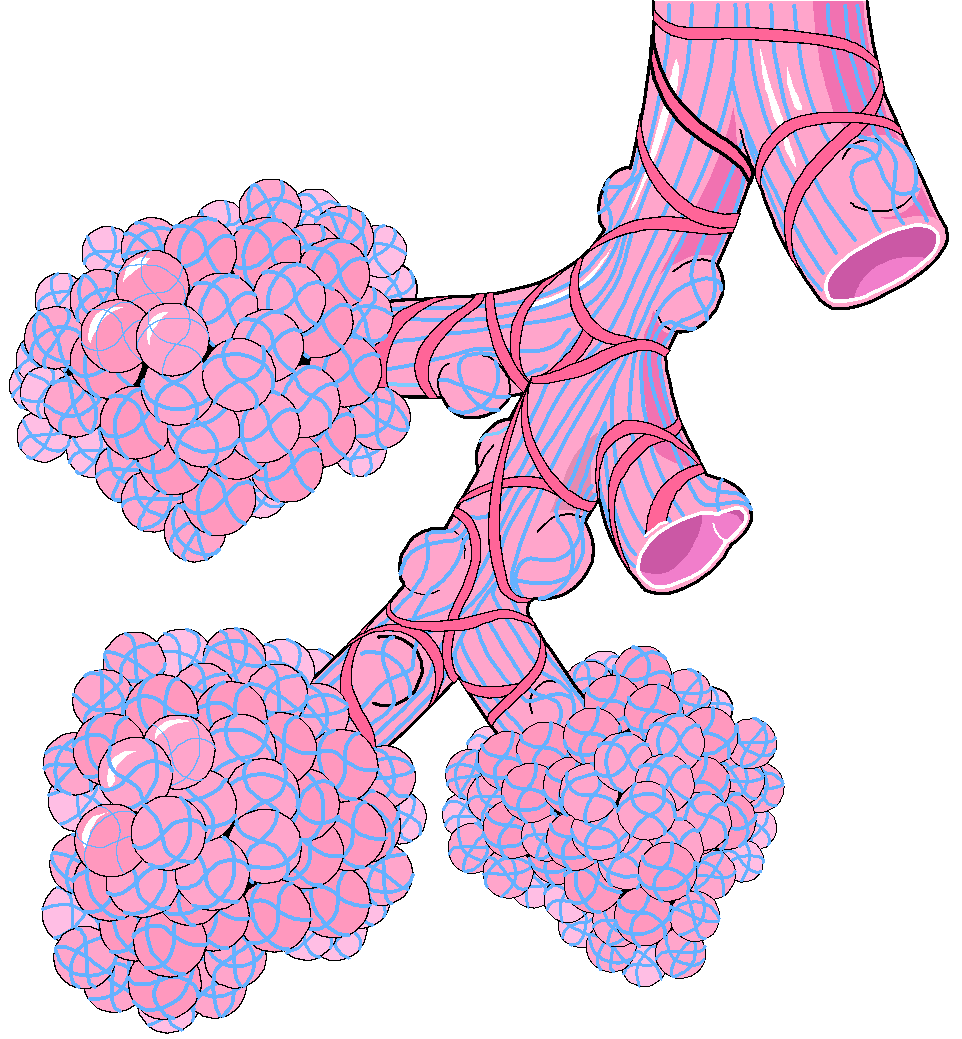 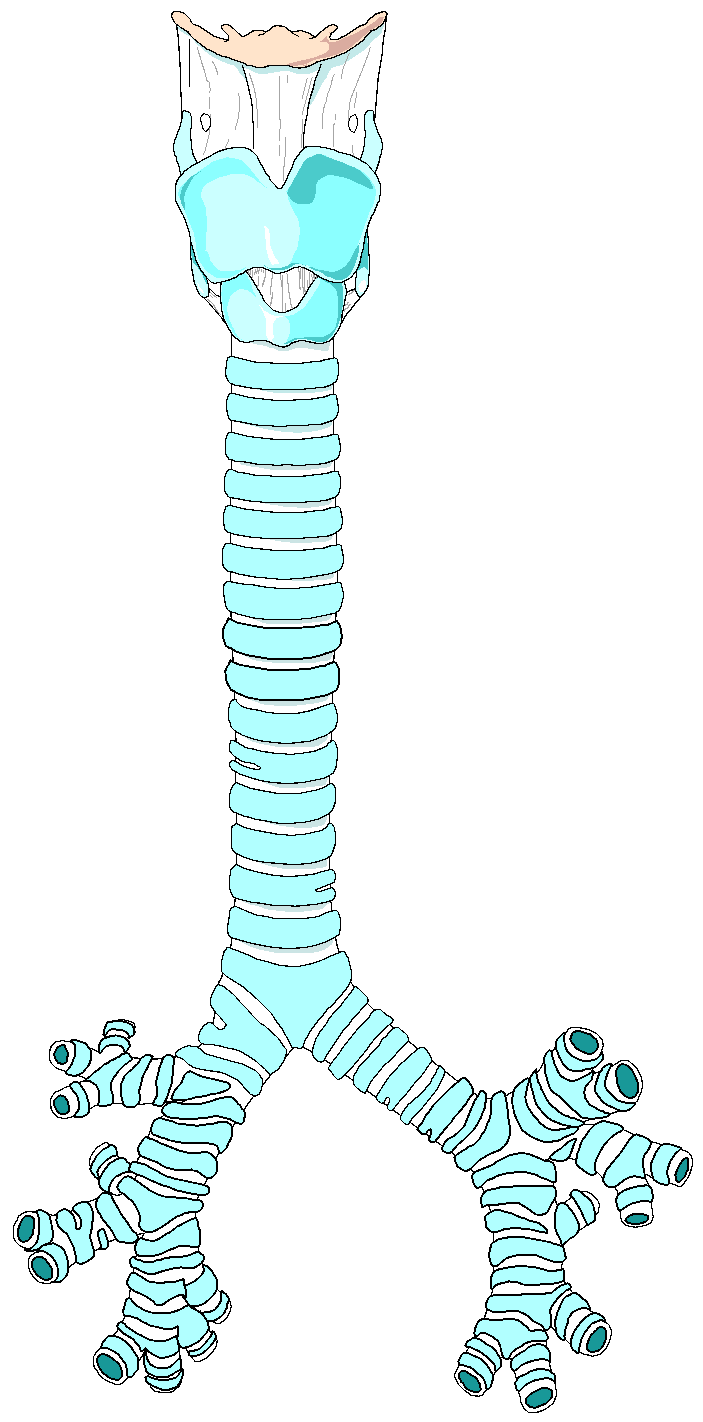 בנשימה עמוקה רוב האוויר יגיע אל הנאדיה ופחות אוויר יישאר כנפח מת אנטומי ואילו בנשימה שטחית ומהירה(נשימת כלב)רוב האוויר יישאר כנפח מת אנטומי ופחות אוויר יגיע אל הנאדיה.


נפח מת פזיולוגי:
 זהו נפח האוויר הכלוא בתוך הנאדיות שלא מצליח לעבור לנימי הדם והוא כולל בתוכו גם את הנפח המת האנטומי.


3. אוורור הריאות במאמץ:

בזמן מאמץ ניתן לראות עליה חדה באיוורור הריאתי. עלייה זאת היא תוצאה של עלייה בנפח המתחלף VT-והגברת תדירות הנשימה-F .
נפחי ריאות דינאמיים
שני הפרמטרים הקובעים את האוורור הראתי הם:
הנפח המתחלף של הריאהVT- .
תדירות הנשימה.F-
-ככל שמשך זמן המילוי של הריאה באוויר יהיה קצר יותר כך תגדל יותר תדירות הנשימה(F), ובדרך זו יגדל האוורור הריאתי -VE.
לפיכך, האוורור הריאתי תלוי יותר במהירות זרימת האוויר מדרכי הנשימה בריאות החוצה ובחזרה לדרכי הנשימה בריאות ופחות בכמות האוויר שנכנס לריאות. 

מהירות זרימת האוויר מושפעת מ- 

1. חסימה בדרכי הנשימה.
 2. ירידה באלסטיות של רקמת הריאה.
מבחני ריאה דינאמיים
המבחנים נועדו כדי לאבחן מחלות ריאה, הם בודקים את תפקודי הריאות.
מבחן - FEV1 בודק את נפח האוויר המירבי שיכול להינשף בשנייה ה-1 של הנשיפה. משקף את מידת הכוח הנשיפתי ואת ההתנגדות הכללית לתנועת אוויר בריאות. מצב תקין של  FEV1 הוא 85% מהקיבולת החיונית ננשפת השנייה הראשונה. ברגע שיש 70% מהקיבולת החיונית בשנייה ה-1 מתחילה להיווצר בעיה נשימתית. במקרים של 40% מהקיבולת החיונית מדובר במחלות ריאה קשות כגון אסטמה ואמפיזמה ,הרס נאדיות הריאה וכ"ו.
.2 מבחן – MVV בודק את האוורור המרבי הרצוני. המבחן דורש נשימות עמוקות ומהירות במשך 15 שנ'. את נפח האוורור המירבי שהתקבל ב-15 שנ' כופלים ב-4 ואז מקבלים את נפח האוורור הריאתי המרבי הצפוי, בערכים של ליטר בדקה.
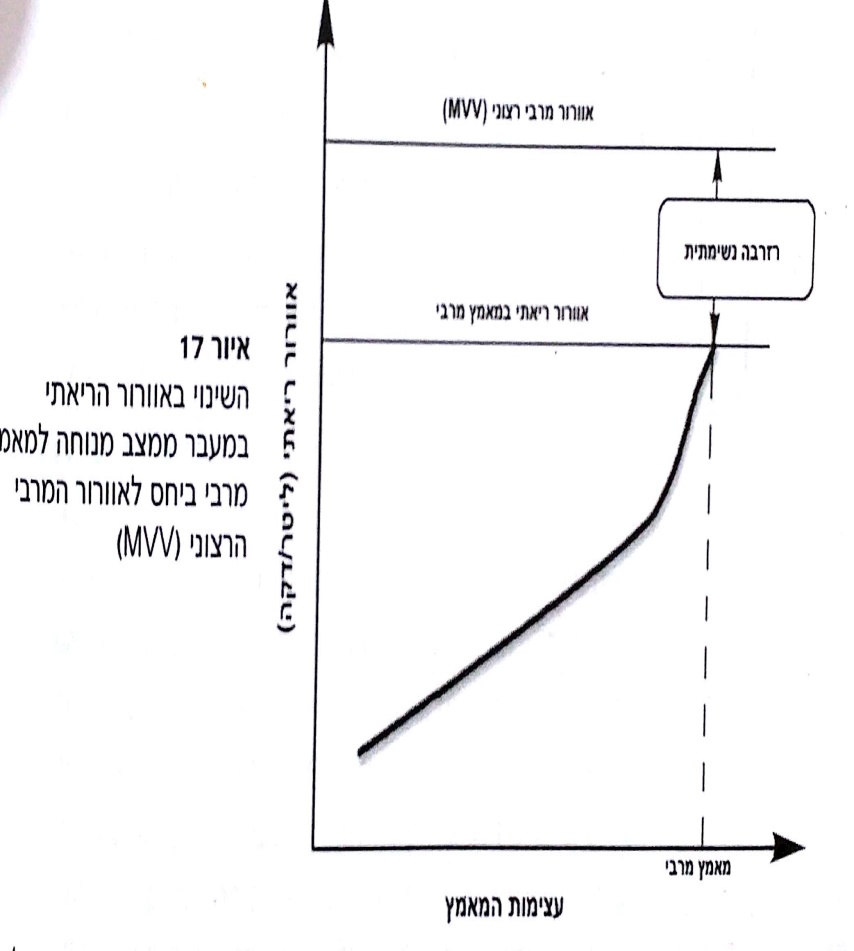 באיור 17 עמ' 256 ניתן לראות שאצל אנשים בריאים שאינם ספורטאים האוורור המרבי הרצוני(MVV) גבוה בכ-25% מהאוורור הריאתי שלהם בזמן מאמץ מרבי. לפיכך אדם במאמץ מרבי אינו מנצל את כל יכולת האוורור שלו הרצונית מאחר ונשארים לו הרבה רזרבות נשימתיות בדרכי הנשימה.
לעומת זאת אצל ספורטאים אירוביים לעיתים לא נראה רזרבות נשימתיות מאחר והם מנצלים את יכולת האוורור שלהם.